AS VIRTUDES E OS VÍCIOS DOS PERSONAGENS DOS ROMANCES DE EMMANUEL
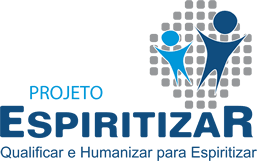 MÓDULO 4 – AS VIRTUDES DE CÉLIA/IRMÃO MARINHO EM 5O ANOS DEPOIS
ENCONTRO 8 – CÉLIA REENCONTRA O SEU PAI
Enquanto Célia cumpre a sua missão de caridade à luz do Evangelho, voltemos a Roma, onde vamos encontrar as nossas antigas personagens.
Dez anos haviam corrido na esteira infinita do Tempo, desde que Helvídio Lucius e família haviam experimentado as mais singulares viravoltas do destino.
Apesar de dissimularem as amarguras no meio social em que se agitavam, Fábio Cornélio e família sentiam o coração inquieto e angustiado, desde o dia infausto em que a filha mais moça de Alba Lucínia se ausentara para sempre, pelas injunções dolorosas do seu desditoso destino.
Na intimidade comentava-se, às vezes o que teria sido feito daquela que Roma relembrava tão somente como se fora uma querida morta da família. A esposa de Helvídio, essa, remoía os mais tristes padecimentos morais, desde a manhã fatal em que fora cientificada dos fatos ocorridos com a filhinha.
Nos seus traços fisionômicos, Alba Lucínia não apresentava mais a jovialidade franca e a espontaneidade de sentimentos que sempre deixara transparecer nos dias felizes, em que o seu semblante parecia prolongar, indefinidamente, as linhas graciosas da primeira mocidade.
Os tormentos íntimos vincavam-lhe as faces numa expressão de angústia recalcada. Nos olhos tristes parecia vagar um fantasma de desconfiança, que a perseguia por toda parte. Os primeiros cabelos brancos, filhos do seu espírito atormentado, figuravam-lhe na fronte como dolorosa moldura da sua virtude sofredora e desolada.
Nunca pudera esquecer a filha idolatrada, que surgia no quadro de sua imaginação afetuosa, errante e aflita sob os signos tenebrosos da maldição doméstica.
Por muito que a sustentasse a palavra amiga e carinhosa do esposo, que tudo fazia por manter inflexível a sua fibra corajosa e resoluta, moldada nos princípios rígidos da família romana, a pobre senhora parecia sofrer indefinidamente, como se uma enfermidade misteriosa a conduzisse traiçoeiramente para as sombras do túmulo.
De nada valiam as festas da Gorte, os espetáculos, os lugares de honra nos teatros ou nos divertimentos públicos.
Helvídio Lucius, se bem fizesse o possível por ocultar as próprias mágoas, buscava levantar, em vão o ânimo  abatido da companheira.
Como pai, sentia, muitas vezes, o coração torturado e aflito, mas procurava fugir ao seu próprio íntimo, tentando distrair-se no turbilhão das suas atividades políticas e nas festas sociais, onde  comparecia habitualmente, levado pela necessidade de escapar às meditações solitárias, nas quais o coração paterno mantinha os mais acerbos diálogos com a razão preconceituosa do mundo.
Assim, sofria intensamente, entre a indecisão e a saudade, a energia e o arrependimento.
[...] O ano de 145 corria calmo, com as mesmas recordações amargas dos nossos amigos, quando alguém nas primeiras horas da manhã de um soberbo dia de primavera, batia à porta de Helvídio com singular insistência. 
Era Hatéria, que, em singulares condições de magreza e abatimento, foi levada ao interior da casa e recebida por Alba Lucínia, com simpatia e agrado.
A antiga serva parecia extremamente aflita e perturbada, mas expunha com clareza os seus pensamentos. Solicitou à antiga patroa a presença de seu pai e do esposo, a fim de explanar um assunto grave. A consorte de Helvídio conjeturou que a mulher desejava falar particularmente de algum assunto de ordem material, que a interessasse em Benavento.
Diante de tanta insistência, chamou o velho censor que, desde a morte de Júlia, passara a residir em sua companhia, convidando igualmente o esposo a atender à solicitação de Hatéria, que lhes granjeara, desde o drama de Célia, singular consideração e especial estima.
Com espanto dos três, a serva pedia um compartimento reservado, de modo a tratar livremente do assunto.
Fábio e Helvídio julgaram-na demente, mas a dona da casa os convidou a acompanha-la, a fim de satisfazer o que julgavam mero capricho.
Reunidos num gracioso cubículo junto do tablino, Hatéria falou nervosamente, com intensa palidez no semblante:
– Venho aqui fazer uma confissão dolorosa e terrível e não sei como devo expor meus crimes de outrora! Hoje, sou cristã, e perante Jesus preciso esclarecer aos que me dispensaram, no passado, uma estima dedicada e sincera.
– Então – perguntou Helvídio, julgando-a
sob a influência de uma perturbação mental –, és hoje cristã?
– Sim, meu senhor – respondeu de olhos brilhantes, enigmáticos, como que tomada de resolução extrema –, sou cristã, pela graça do Cordeiro de Deus, que veio a este mundo remir todos os pecadores...
Até há pouco, preferiria morrer a vos revelar meus dolorosos segredos. Tencionava baixar ao túmulo com o mistério terrível do meu criminoso passado, mas, de um ano a esta parte, assisto às pregações de um homem justo, que, nos confins de Benevento, anuncia o reino dos céus, com Jesus Cristo, induzindo os pecadores à reparação de suas faltas.
Desde a primeira vez que ouvi a promessa do Evangelho do Senhor, sinto o coração ingrato sob o peso de um grande remorso. Além disso, ensina Jesus que ninguém poderá ir a Ele sem carregar a própria cruz, de modo a segui-lo... Minha cruz é o meu pecado...
Hesitei em vir, receosa das consequências desta minha revelação, mas preferi arrostar com todos os efeitos do meu crime, pois, somente assim, pressinto que terei a paz de consciência indispensável ao trabalho do sofrimento que há de regenerar minha alma depois da minha confissão, matai-me se quiserdes!
Submetei-me ao sacrifício! Ordenai a minha morte! Isso aliviará, de algum modo, a minha consciência denegrida! No Alto, aquele Jesus amado, que prometeu auxílio sacrossanto a todos os cultivadores da verdade, levará em conta o meu arrependimento e dará consolo às minhas mágoas, concedendo-me os meios para redimir-me com a sua misericórdia!
Então, ante a perplexidade dos três, Hatéria começou a desdobrar o drama sinistro da sua vida. Narrou os primeiros encontros com Cláudia Sabina, suas combinações, a vida particular de Lólio Úrbico, o plano sinistro para inutilizar Alba Lucínia no conceito da família e da sociedade romana; a ação de Plotina e o epílogo do trágico projeto, que terminou com o sacrifício de Célia, cuja lembrança lhe embargava a voz numa torrente de lágrimas, em recordando a sua bondade, a sua candura, o seu sacrifício.
Narrativa longa, dolorosa. Por mais de duas horas, prendeu a atenção de Fábio Cornélio e dos seus, que a escutavam estupefatos.
Ouvindo-a e considerando os pormenores da confissão, Alba Lucínia sentiu o sangue gelar-se-lhe nas veias, tomada de singular angústia. Helvídio tinha o peito opresso, sufocado, tentando em vão dizer uma palavra.
Somente o censor, na sua inflexibilidade terrível e orgulhosa, mantinha-se firme, embora evidenciando o pavor íntimo, com uma expressão desesperada a dominar-lhe o rosto.
– Desgraçada! – murmurou Fábio Cornélio com grande esforço – até onde nos conduziste com a tua ambição desprezível e mesquinha!
Criminosa! Bruxa maldita, como não temeste o peso de nossas mãos? Sua voz, porém, parecia igualmente asfixiada pela mesma emoção que empolgara os filhos.
– Vingar-me-ei de todos! – gritou o velho censor com a voz estrangulada.
Nesse instante, Hatéria ajoelhou a seus pés e murmurou:
– Fazei de mim o que quiserdes! Depois de me haver confessado, a morte me será um doce alívio!
– Pois morrerás, infame criatura – disse o censor desembainhando um punhal, que reluziu à claridade do Sol, através de uma janela alta e estreita.
Mas, quando a destra parecia prestes a descer, Alba Lucínia, como que impelida por misteriosa força, deteve o braço paterno, exclamando:
–  Para trás, meu pai! Cesse para sempre a tragédia em nossos destinos! Que adianta mais um crime?
Mas, ao passo que Fábio Cornélio cedia, atônito, marmórea palidez se estendia ao rosto da desventurada senhora, que tombou redondamente no tapete, sob o olhar angustiado do marido, pressuroso no acudi-la.
Lançando, então, um olhar de fundo desprezo a Hatéria, que auxiliava o tribuno a acomodar a senhora num largo divã, o velho censor acentuou:
– Coragem, Helvídio! Vou chamar um médico imediatamente. Deixemos esta maldita bruxa entregue à sua sorte; mas, hoje mesmo, mandarei eliminar a infame que nos envenenou a vida para sempre..
Helvídio Lucius desejava falar, mas não sabia se devia aconselhar ponderação ao sogro impulsivo, ou socorrer a esposa, cujos membros estavam frios e rijos, em consequência do traumatismo moral.
Amparando Alba Lucínia no divã, enquanto Hatéria se dirigia ao interior para tomar as providências primeiras, Helvídio Lucius viu o sogro ausentar-se, pisando forte.
Tocado nas fibras mais sensíveis, via agonizar a esposa, lentamente, como se um sicário invisível lhe houvesse cravado no coração acerado punhal. Diante da morte, cessavam todos os seus poderes, todas as suas dedicações carinhosas.
Submerso num oceano de lágrimas, guardando entre as suas as mãos frias da companheira, Helvídio Lucius não abandonou o aposento, nem mesmo para atender ao apelo dos filhos recém-chegados. Pressentindo que a morte lhe arrebataria em breve a esposa idolatrada, conservava-se à sua cabeceira, dominado pelas meditações mais atrozes.
De quando em quando, emergia do abismo de suas reflexões, exclamando amargamente como se guardasse a convicção de que era ouvido pela moribunda:
Lucínia, pois também tu me abandonas? Desperta, ilumina de novo a minha soledade! Se te ofendi alguma vez, perdoa-me. Mais não fiz que te amar muito! Vamos. Atende. Eu vencerei a morte para te guardar em meus braços!
Lutarei contra todos! Junto de ti, terei forças para viver reparando os erros do passado; mas que farei sozinho e abandonado se partires para o mistério? Deuses do céu!  Não bastariam as ruínas do meu lar, os destroços de minha felicidade doméstica para me redimir aos vossos olhos? Tende compaixão do meu ser desventurado! Que fiz para pagar tão pesado tributo?
E contemplando o céu, como se estivesse vislumbrando os numes que presidem aos destinos humanos, apontava a esposa agonizante, redizendo em voz abafada e dolorida: 
– Deuses do bem, conservai-lhe a vida!
Entretanto, como se as suas rogativas morressem apagadas diante de uma esfinge, Alba Lucínia desprendia-se do mundo com uma lágrima silenciosa, ao amanhecer, enquanto os clarões rubros do Sol tingiam as primeiras nuvens do céu romano, ao caricioso despontar da aurora.
Percebendo-lhe o derradeiro suspiro, Helvídio Lucius ensimesmou-se numa tristeza indizível. Nos olhos agora secos e esquisitos, perpassava uma expressão de revolta contra todas as divindades a seu ver insensíveis aos seus padecimentos e apelos desesperados.
A residência do tribuno cobriu-se, então, de crepes negros, enquanto a sua silhueta agoniada permanecia junto à urna magnífica que encerrava os despojos da companheira, qual sentinela que se houvera petrificado em desespero.
Enérgico e impassível, respondia aos apelos afetuosos dos amigos com monossílabos amargos, enquanto Caio, Helvídia e a bondosa Márcia faziam as honras da casa.
Somente no dia imediato ao funeral da mulher, conseguiu o tribuno reunir os filhos num gabinete privado, confidenciando-lhes as tristes revelações que desfecharam nos terríveis acontecimentos, aniquiladores da sua ventura para todo o sempre.
Terminada a impressionante narrativa, Caio Fabricius contou à esposa e ao sogro o encontro com Célia, dez anos antes, quando se dirigia à Campânia, chamado por interesses urgentes. Jamais aludira ao fato, considerando o voto formal de se lembrarem da jovem tão somente como de uma morta sempre querida.
Nunca esquecera aquele quadro triste, da cunhada abandonada na solidão da noite, junto à montanha de Terracina, e muita vez recriminou-se por se haver mantido indiferente e surdo aos seus apelos.
Helvídia e seu pai ouviam-no tomados de mágoa e assombro.
Somente aí, no exame de todos os sacrifícios da filhinha, ponderando os seus tormentos morais para isentar a família dos golpes da desventura e da calúnia, o filho de Cneio Lucius conseguiu despertar o resquício da sua sensibilidade, para apegar-se de novo à vida. A narrativa do genro vinha indiciar que Célia vivia em qualquer parte.
Lembrou-se da esposa e pôs-se a pensar que, se Alba Lucínia ainda estivesse na Terra, sentiria imenso júbilo se pudesse abraçar de novo a filha desprezada. Certamente, do Céu, a companheira querida haveria de lhe orientar os passos, abençoaria o seu esforço.
E um dia, quando a providência dos deuses permitisse, a alma da esposa lhe guiaria o coração ulcerado até à filha, para que pudesse morrer beijando-lhe as mãos.
Mergulhado nessas cogitações angustiosas, com uma serenidade triste a clarear seus passos, Helvídio Lucius conseguiu chorar de maneira a aliviar a íntima angústia. Suas lágrimas, agora que Helvídia as enxugava com carinho, eram como essas chuvas benéficas que lavam o céu, após o fragor da tempestade.
Então, como se o animasse uma esperança nova, o tribuno converteu todas as dores na preocupação de reencontrar a filhinha expulsa do lar, fosse onde fosse, para alívio da consciência.
Desejava morrer para reunir-se à companheira bem-amada, mas quisera levar-lhe também a certeza de que Célia reaparecera, e que, de joelhos, havia suplicado o perdão da filha, a quem não pudera compreender.
Com esse propósito, encaminhou-se à Campânia com os filhos, de regresso a Cápua, e, depois de alguns dias de repouso, dispensando a companhia de qualquer servo, a fim de entregar-se sozinho às investigações necessárias, partiu para o Lácio, apesar de todas as súplicas de Helvidia para que aceitasse, ao menos, a companhia do genro.
Triste e só, o velho tribuno perambulou inutilmente por todas as cidades próximas de Terracina, estacionando longo tempo junto à gruta de Tibério, a evocar as penosas recordações do genro. A despeito de todos os esforços, foi em vão que viajou a Itália inteira.
Assim que, decorrido um ano da morte de Lucínia, regressou a Roma, abatido e desolado como nunca. Sentindo-se profundamente desamparado, era qual árvore frondosa, singularmente insulada na planície extensa da vida.
Enquanto mantinha a seu lado as outras companheiras, podia suportar os furacões violentos que desciam dos montes, mas, destruídos os troncos próximos, cuja presença a fortalecia, era agora incapaz de resistir aos ventos mais leves dos vales obscuros da dor e do destino.
Recolhido ao gabinete, recebia tão somente a visita dos amigos mais íntimos, cuja palavra não trouxesse ao seu espírito atormentado qualquer lembrança do passado infortunoso.
Um dia porém, um escravo veio anunciar antigo camarada de infância, Rúfio Propércio, cuja história amarga dos últimos tempos ele bem conhecia. Apesar das suas próprias lutas, conhecera-lhe todas as desgraças e infortúnios.
Helvídio Lucius mandou-o entrar, sofregamente, como irmão de dores e martírios íntimos.
Trocadas as primeiras impressões, Rúfio Propércio advertiu:
– Caro Helvídio, depois de tão longa separação, surpreende-te a minha fortaleza moral ante as hecatombes dolorosas da existência. Devo explicar-te o porquê da minha resignação e serenidade.
É que, hoje, abandonei nossas crenças inexpressivas para apegar-me a Jesus Cristo, o Filho de Deus Vivo!
– Será possível? – exclamou o tribuno interessado.
– Sim, hoje compreendo melhor a vida e os sofrimentos neste mundo. Somente nos tesouros do ensino cristão encontrei a força indispensável à compreensão da dor e do destino.
Só Jesus, com a sua lição de piedade e misericórdia, pode salvar-nos do abismo de nossas angústias profundas para uma vida melhor, que não comporta os enganos e desilusões amargas da Terra.
E enquanto Helvídio Lucius o ouvia, assombrado por encontrar um amigo íntimo estabilizado na fé ardente e pura, entre os escombros da época, Propércio acrescentava:
E enquanto Helvídio Lucius o ouvia, assombrado por encontrar um amigo íntimo estabilizado na fé ardente e pura, entre os escombros da época, Propércio acrescentava:
– Já que te sentes igualmente ferido pelo destino, porque não frequentares conosco as reuniões cristãs, onde eu te poderia acompanhar?
É bem possível que encontres no Evangelho a paz almejada e a energia imprescindível para triunfar de todos os tormentos da vida.
Ouvindo o carinhoso convite do amigo de infância, o tribuno lembrou-se instintivamente da filha, das suas convicções. Sim, fora o Cristianismo que lhe dera tamanhas forças para o sofrimento e para o sacrifício. Além disso, recordou as figuras de Nestório e Ciro, que haviam caminhado para a morte sem um gemido, sem uma queixa.
Como que cedendo a uma súbita resolução, respondeu resoluto:
– Aceito o convite. Onde é a reunião?
– Numa casa humilde, junto à Porta Ápia.
– Pois bem, irei contigo.
Rúfio despediu-se, prometendo busca-lo à noitinha, enquanto ele passava o resto do dia em cogitações graves e profundas.
À hora convencionada, demandaram o local das assembléias humildes, onde, pela primeira vez, Helvídio Lucius ouviu a leitura do Evangelho e os comentários singelos dos cristãos.
A princípio, estranhou aquele Jesus que perdoava e amava a todos, com o mesmo carinho e a mesma dedicação. Mas, no curso de numerosas reuniões, entendeu melhor o Evangelho e, apesar de lhe não sentir as lições inteiramente, admirava o profeta simples e amoroso, que abençoava os pobres e os aflitos do mundo, prometendo um reino de luz e de amor, para além das ingratas competições da Terra.
Seu esforço na aquisição da fé seguia o curso comum, quando um pregador famoso surgiu, um dia, naquele núcleo de gente simples e bondosa.
Tratava-se de um homem ainda novo, inteligente e culto, de nome Saulo Antônio, que fizera da existência um sacrossanto apostolado, no trabalho da evangelização.
Sua palavra inflamada e vibrante sobre os Atos dos Apóstolos, logo após a partida do Cordeiro para as regiões da luz, impressionara o tribuno profundamente. Pela primeira vez, escutava um intelectual, quase sábio, a exaltar as virtudes dos seguidores do Cristo, fazendo comparações extraordinárias entre o Evangelho e as teorias do tempo, que ele se habituara a considerar como notas de evolução, inexcedíveis.
Terminada a preleção inspirada e brilhante, Helvídio acercou-se do orador, exclamando com sinceridade:
– Meu amigo, trago-lhe meus votos para que a sua palavra iluminada continue a clarear os caminhos da Terra. Desejava, porém, ouvi-lo sobre uma dúvida que me nasceu há tempos no coração.
E enquanto o pregador lhe acolhia as palavras com profunda simpatia, continuou:
– Não duvido dos atos dos Apóstolos de Jesus, mas estranho que, de há muito tempo para cá, não haja mais, na Terra, organizações privilegiadas como a dos antigos seguidores do Cristo, que possam aliviar nossas dores e esclarecer-nos o coração nos sofrimentos!
– Meu irmão – replicou o orador sem se perturbar –, antes de recorrermos aos intermediários, urge prepararmos o coração para sentir a inspiração direta do Cordeiro. A sua objeção, porém, é muito justificável.
Contudo, cumpre-me esclarecer que as vocações apostólicas não morreram para o mundo. Em toda a parte elas florescem sob as bênçãos de Deus, que nunca se cansou de enviar até nós os mensageiros de sua misericórdia infinita.
E depois de ligeira pausa, como se desejasse transmitir uma impressão fiel de suas reminiscências mais íntimas, Saulo Antônio acrescentou convictamente:
– Faz alguns anos, era eu inimigo acérrimo do Cristianismo e dos seus divinos postulados; todavia, bastou a contribuição de um verdadeiro discípulo de Jesus, para que meus olhos se aclarassem buscando o verdadeiro caminho. Ainda hoje, lá está ele, franzino e humilde como uma flor do Céu, inaclimatável entre as urzes da Terra.
Trata-se do Irmão Marinho, que, nos arredores de Alexandria, constitui uma bênção de Jesus, permanente e divina, para todas as criaturas. Imagem do bem, personificação da perfeita caridade evangélica, vi-o curar leprosos e paralíticos, restituir esperanças e fé aos mais tristes e mais empedernidos!
Ao seu tugúrio miserável acorrem multidões de aflitos e desamparados, que o venerável apóstolo do Cordeiro reanima e consola com as lições profundas de amor e de humildade! Depois de peregrinar pelas sendas mais escuras, tive a dita de encontrar a sua palavra carinhosa e benevolente, que me despertou para Jesus, dos negrores do meu destino!
Sentindo-lhe a profunda sinceridade, Helvídio Lucius interrogou ansioso:
– E esse homem extraordinário recebe a todos indistintamente?
– Todas as criaturas lhe merecem atenção e amor.
– Pois meu amigo – revidou o tribuno no seu íntimo desconsolo –, não obstante minha posição financeira e a consideração pública que desfruto em Roma, trago o coração acabrunhado e doente como nunca. As lições do Evangelho têm sustentado, de algum modo, meu espírito abatido.
– Contudo, sinto necessidade de um remédio espiritual que, suavizando-me as dores íntimas, me leve a compreender melhor os divinos exemplos do Cordeiro. Suas referências chegam a propósito, pois irei a Alexandria buscar a consolação desse apóstolo, mesmo porque, uma viagem ao Egito, nas atuais circunstâncias da minha vida, farme-á grande bem ao coração.
No dia seguinte, o filho de Cneio Lucius deu os primeiros passos para efetuar a excursão com a presteza possível.
E antes que a galera largasse de óstia, começou a concentrar as suas esperanças naquele Irmão Marinho, cujas virtudes famosas eram veneradas em todas as comunidades cristãs e havido por emissário de Jesus, destinado a sustentar no mundo as tradições divinas dos tempos apostólicos.
[...]Foi aí, aos lampejos do crepúsculo, que seus olhos atentaram numa viatura elegante e nobre, de cujo interior saltava Helvídio Lucius, que o seu coração filial identificou imediatamente.
O antigo tribuno, encontrando a pequena assembléia ao ar livre, procurou acomodar-se como pôde, enquanto nos traços fisionômicos do Irmão Marinho surgiam os sinais da emoção que lhe vibrava na alma.
Entretanto, sua palavra prosseguia sempre, saturada de intensa ternura, em minudente comentário à parábola do Senhor. O irmão dos infortunados e dos doentes falava das pregações do Tiberíades, como se houvesse conhecido a Jesus de Nazaré, tal a fidelidade e a amorosa vibração da sua palavra.
Enlevado na contemplação do maravilhoso quadro, o filho de Cneio Lucius fixou o famoso missionário, tomado de surpresa estranha! Aquela voz, aquele perfil lembrando um mármore precioso, burilado pelas lágrimas e sofrimentos da vida, não lhe recordavam a própria filha?
Se aquele Irmão Marinho vestisse a indumentária feminina, raciocinava o tribuno vivamente interessado, seria a imagem perfeita da filhinha que ele vinha buscando por toda a parte, sem  consolação e sem esperança. Assim conjeturando, seguia-lhe a palavra, cheio de surpresa cariciosa.
Ninguém ainda lhe falara do Evangelho com aquela clareza e simplicidade, com aquela unção de amor e firmeza, que, instintivamente, lhe penetravam o coração, propiciando-lhe um brando consolo.
Fizera a viagem de Óstia a Alexandria, abatido e enfermo. Seu estado orgânico chegara a despertar o interesse de alguns amigos romanos, a ponto de insistirem pelo seu imediato regresso à metrópole.
Profundo cansaço transparecia-lhe dos olhos tristes, de uma tristeza inalterável e de um penoso desencanto da vida. Mas, ao ouvir aquele apóstolo extraordinário, cheio de benevolência e brandura, experimentava no imo um alívio salutar.
A brisa vespertina afagava-lhe levemente o rosto, com os derradeiros reflexos do Sol a diluir-se em nuvens distantes. A seu lado, concentrada, a multidão dos pobres, dos enfermos, dos desventurados da sorte, em preces fervorosas, como se esperassem todas as felicidades do Céu para os seus dias tristes.
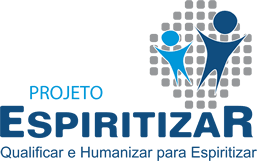